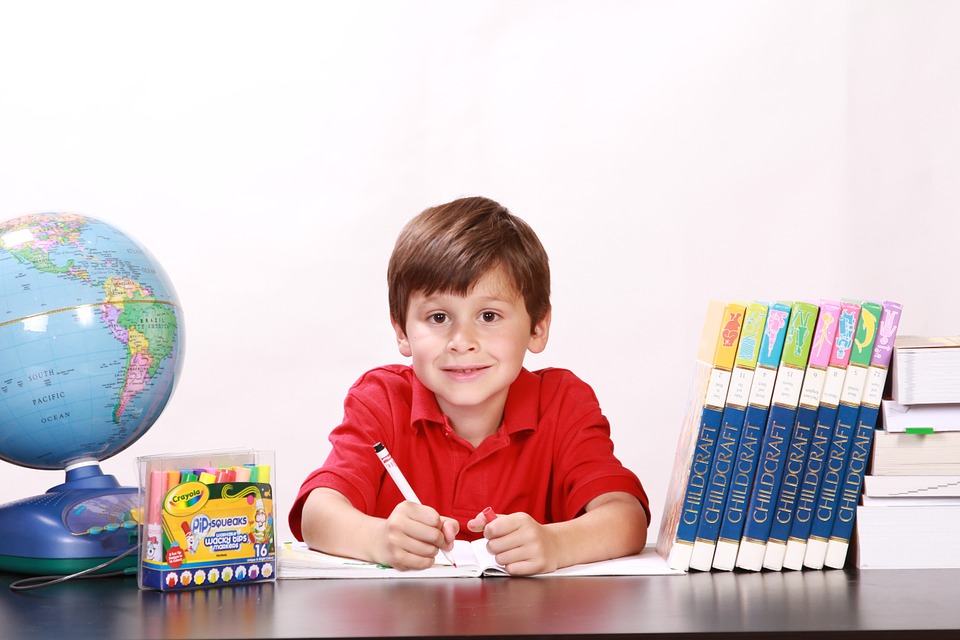 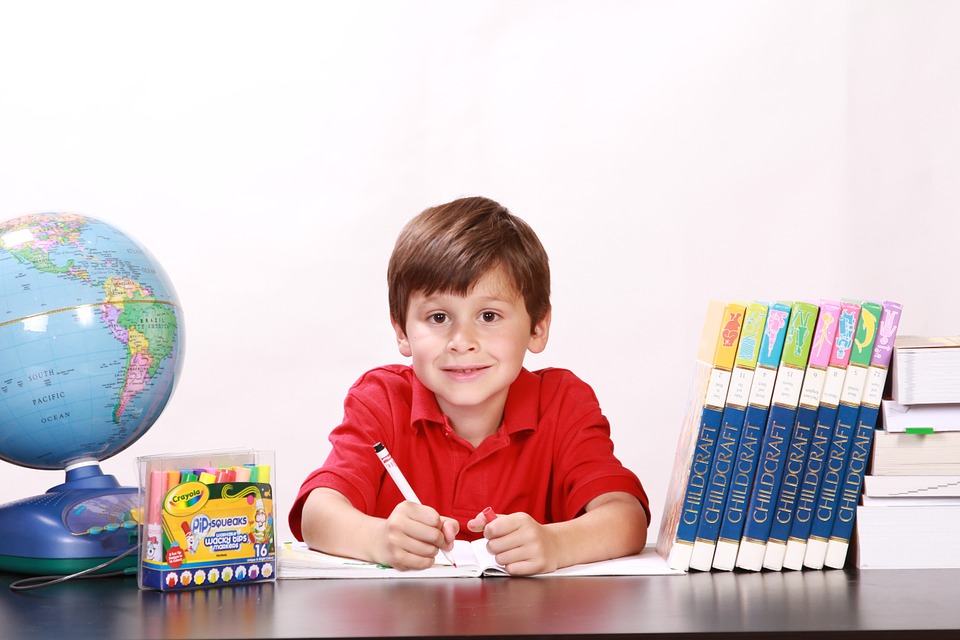 人教版小学数学五年级上册
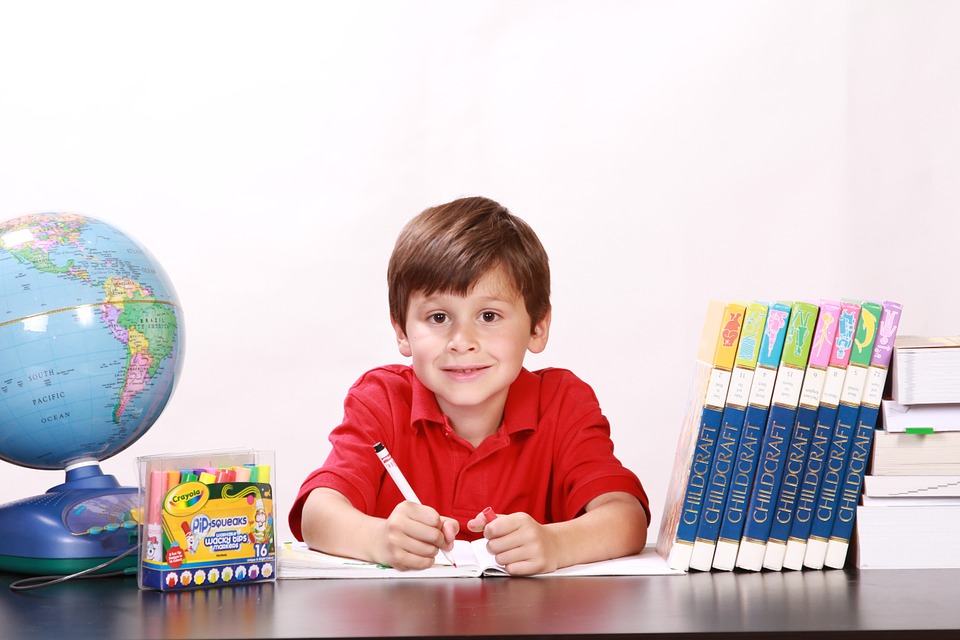 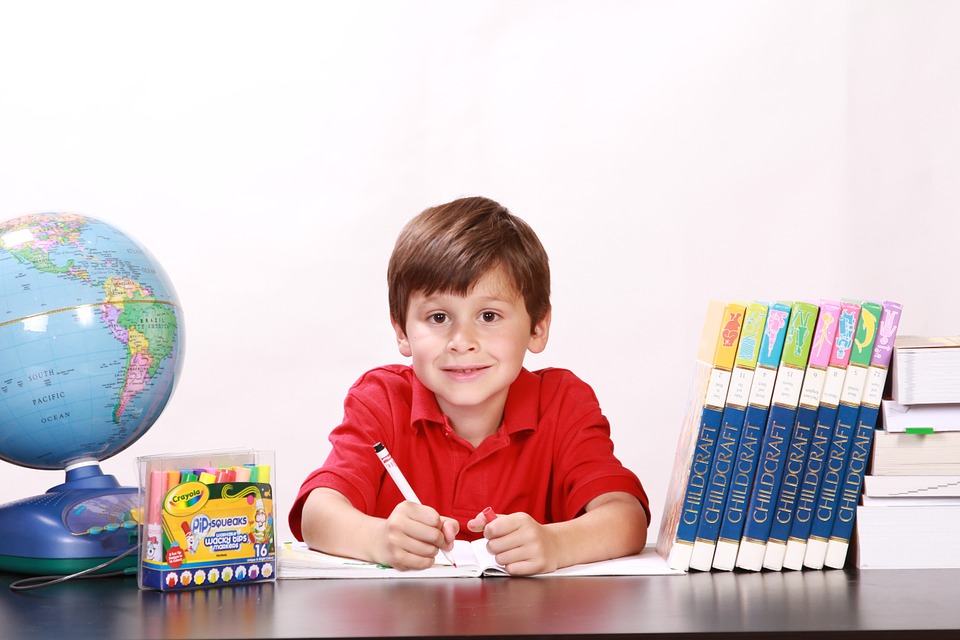 5.1 方程的意义
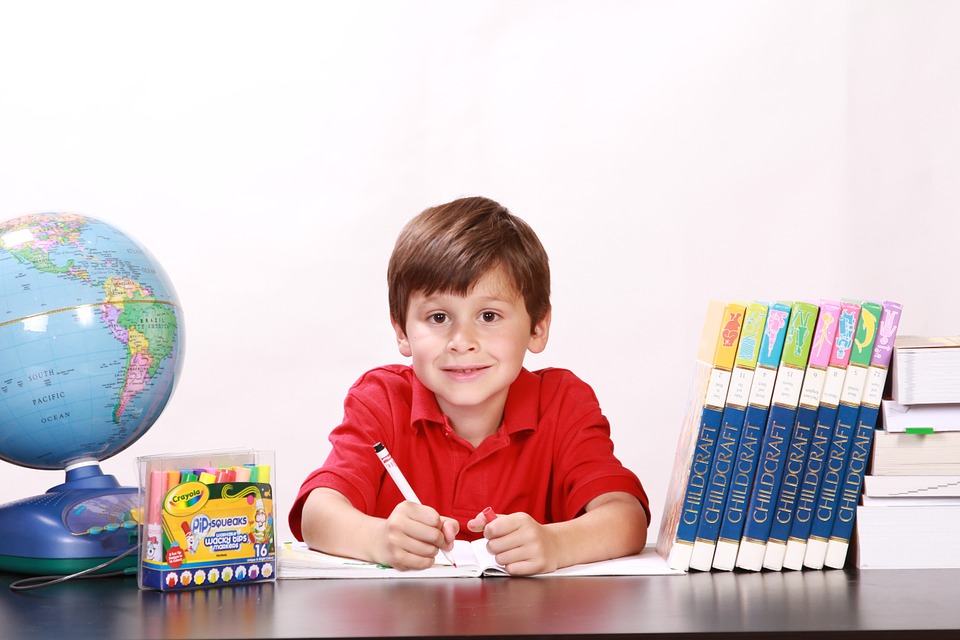 MENTAL HEALTH COUNSELING PPT
第五单元  简易方程
讲解人：PPT818  时间：20XX
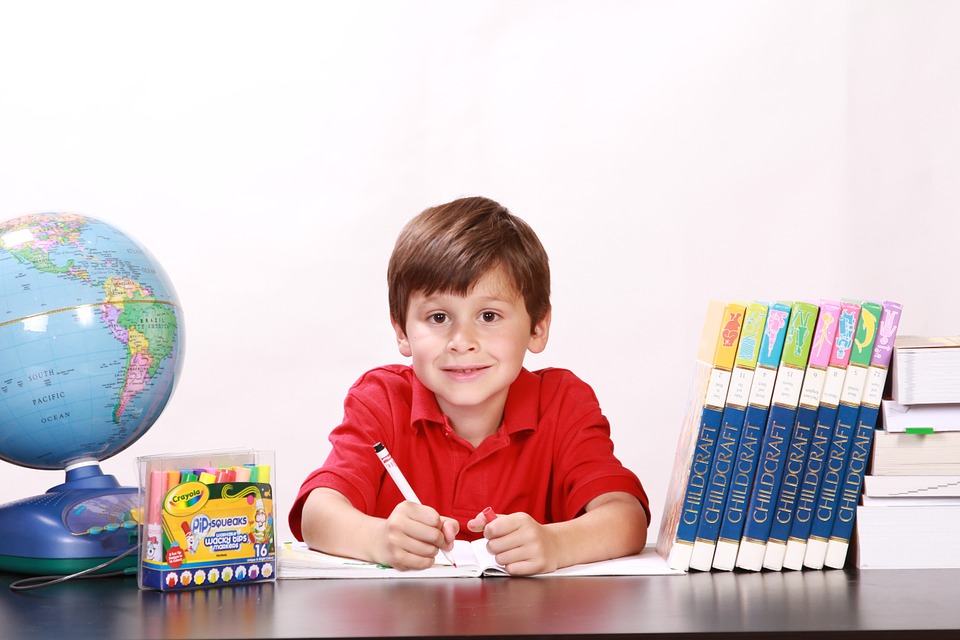 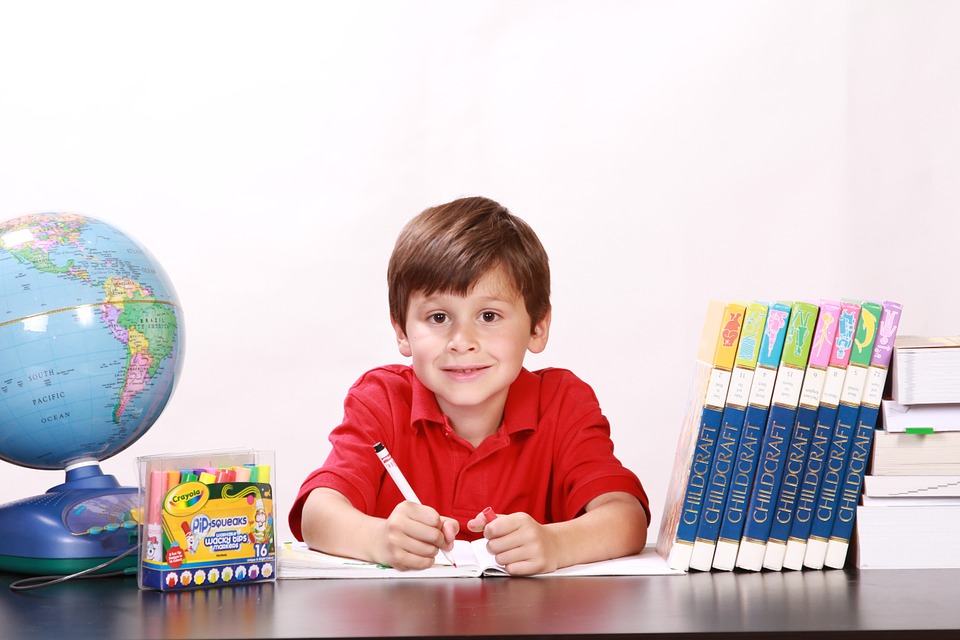 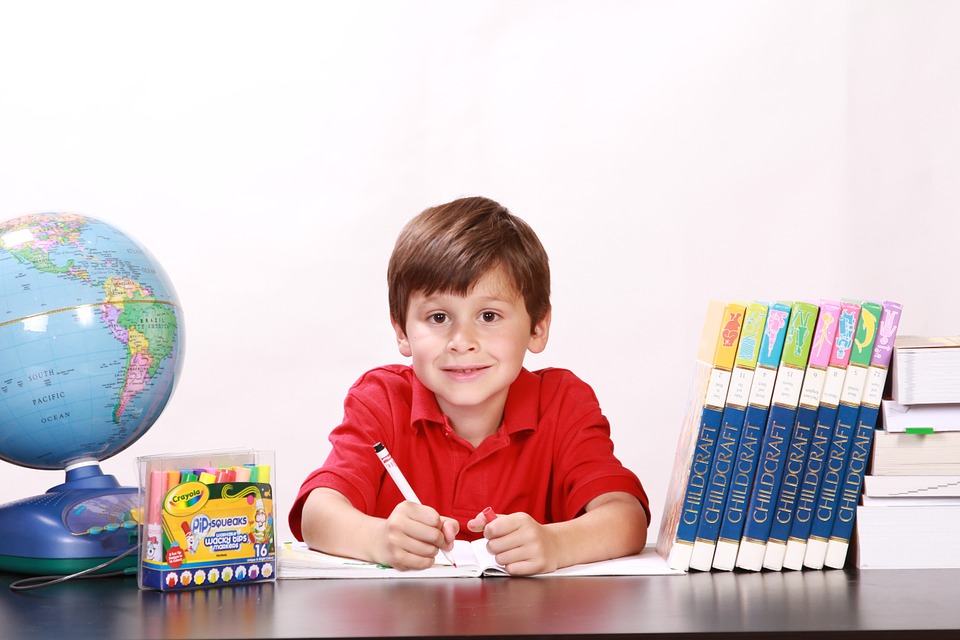 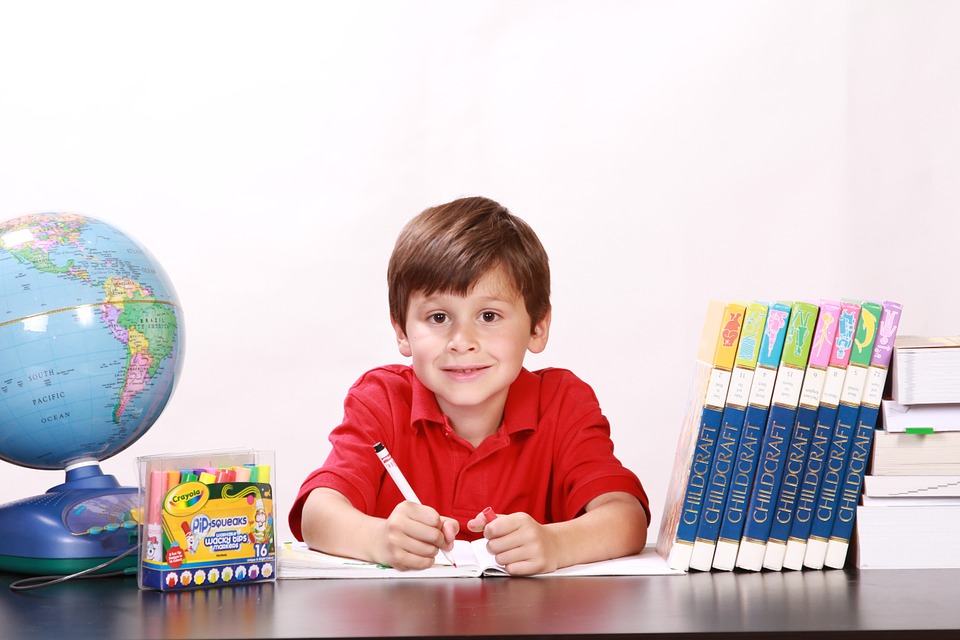 课时目标
1.理解和掌握等式与方程的意义，明确方程与等式的关系。
2.通过自助探究、合作交流的方式激发学习兴趣，培养合作意识。
一、情境导入
曹冲是利用什么原理称出了大象的重量呢？
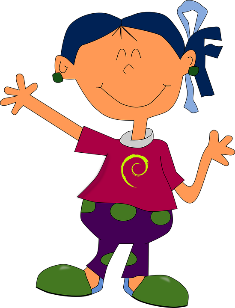 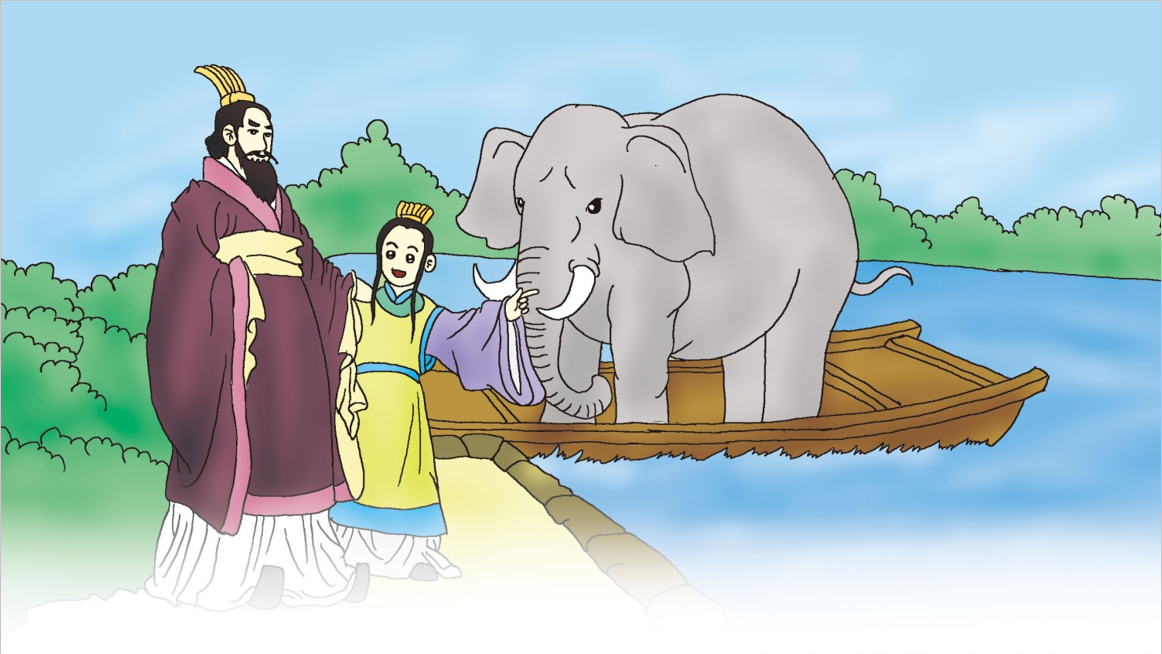 让大象和石头的重量相等，再称石头的重量。
二、互动新授
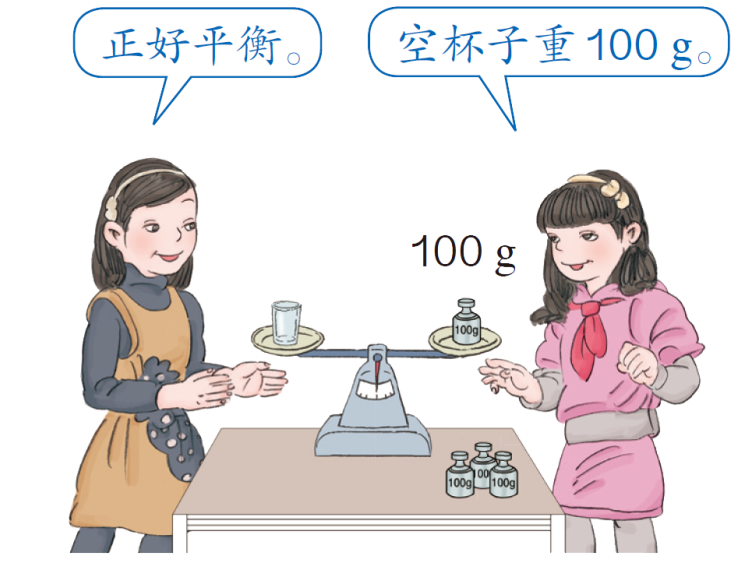 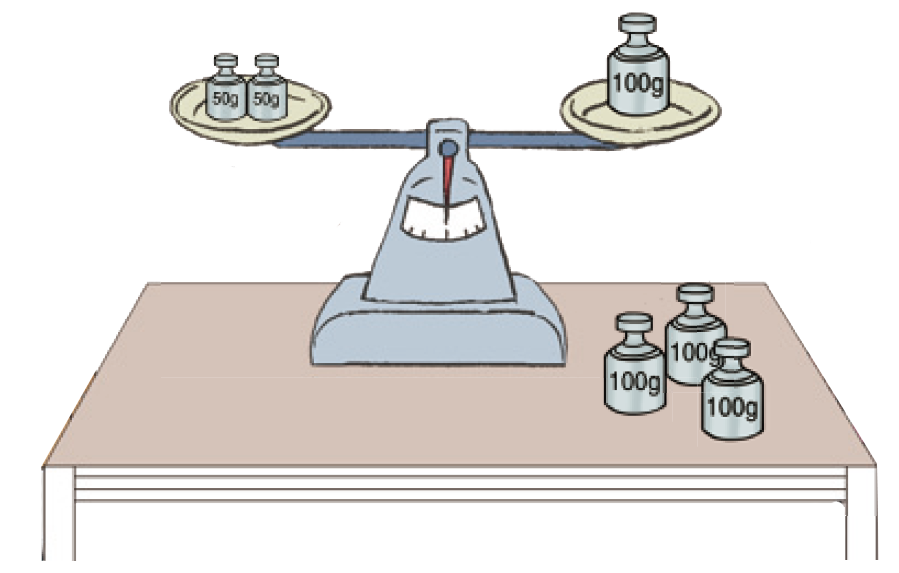 50+50=100
等式
二、互动新授
一杯水有多重？
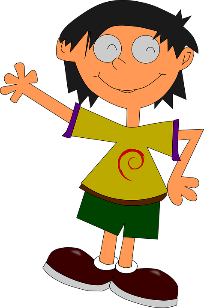 空杯子重100g,如果水重xg，杯子和水共重100＋x（g）
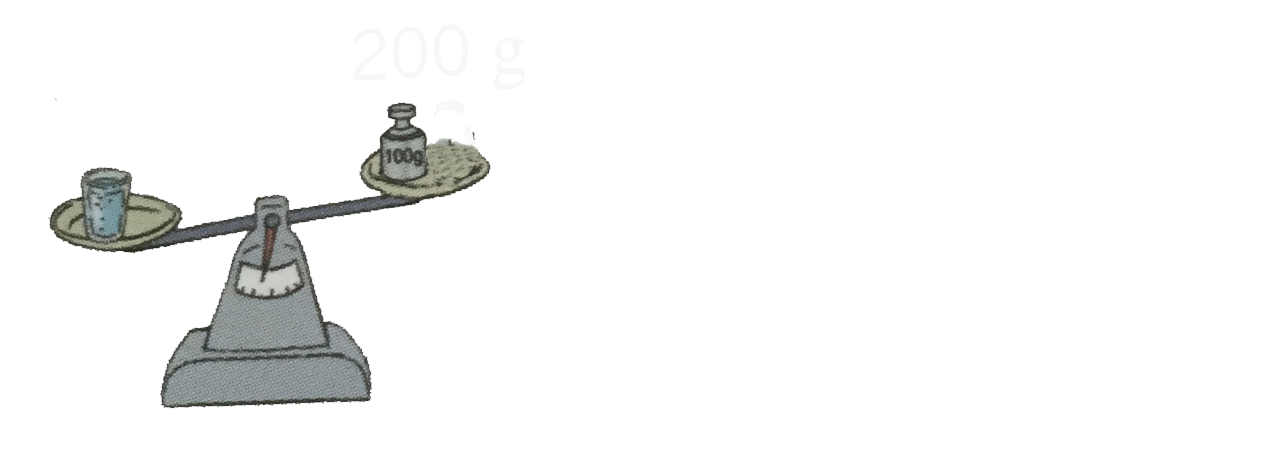 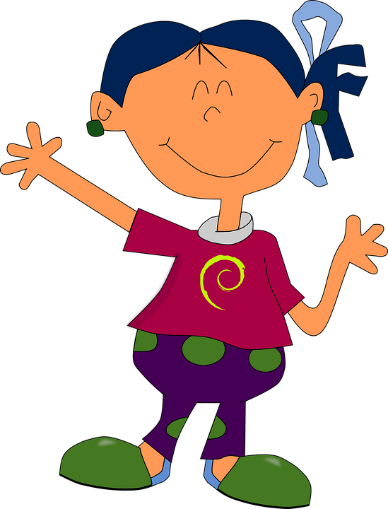 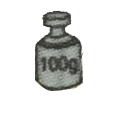 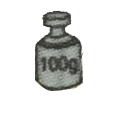 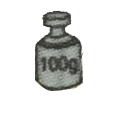 二、互动新授
哪边重些？
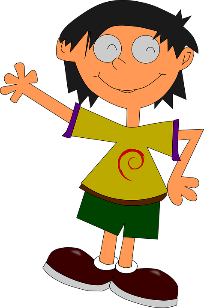 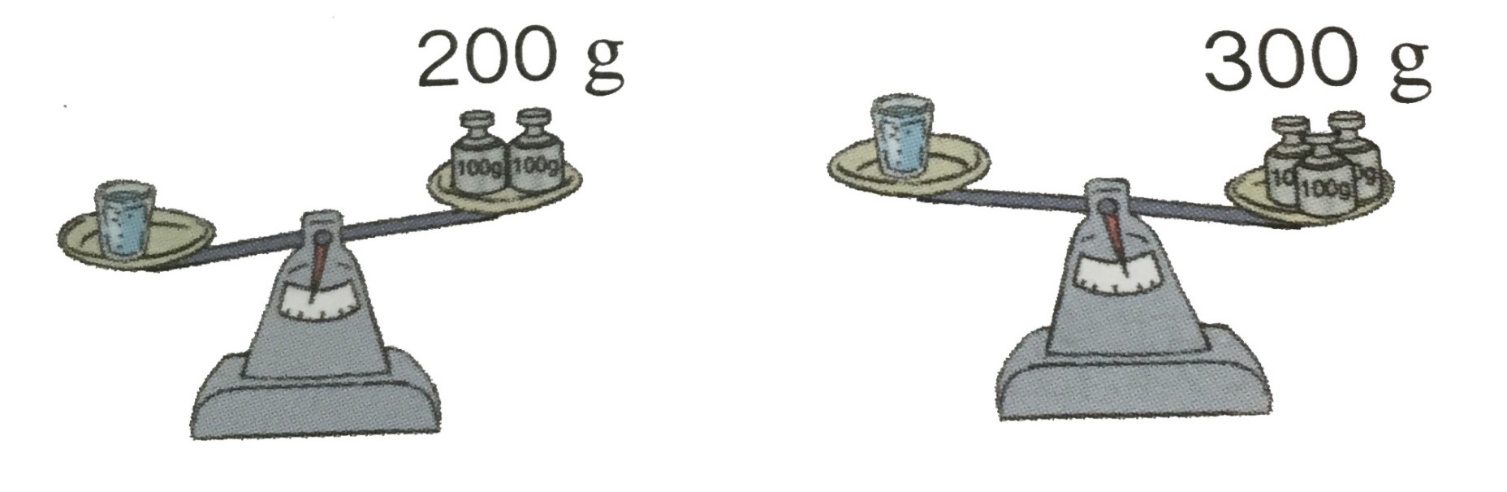 100+x>200
100+x<300
二、互动新授
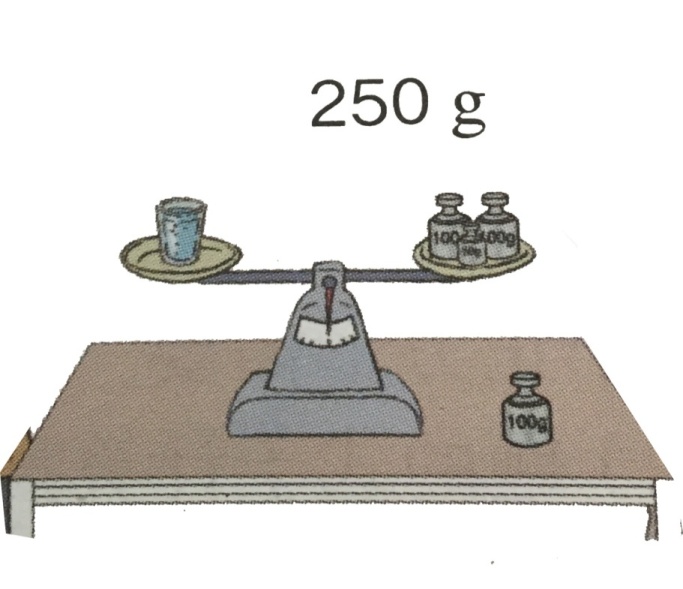 平衡了！
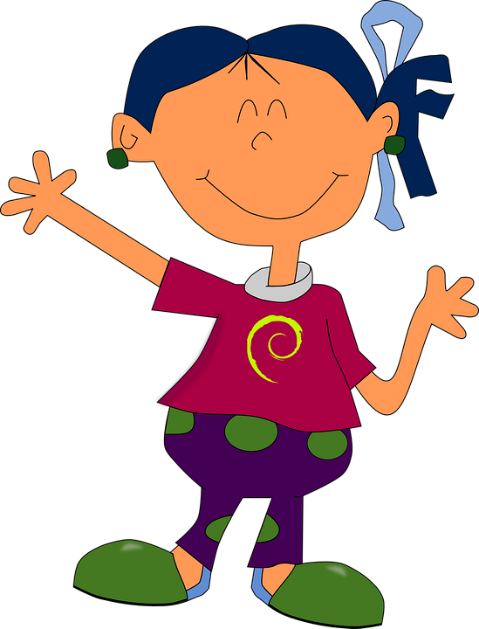 100+x=250
二、互动新授
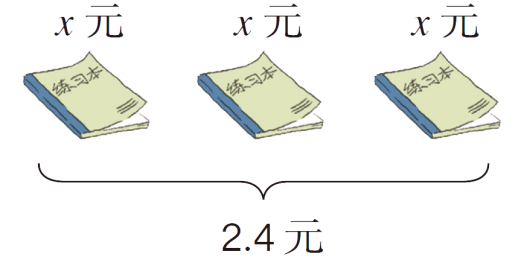 3x=2.4
像100+x=250，3x=2.4……这样，含有未知数的等式就是方程。
二、互动新授
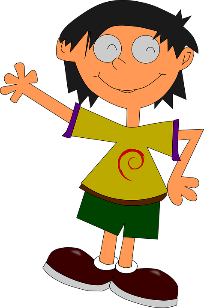 你能自己写出一些方程吗？
例如：
x+5=18                 x+x+x+x=35                 8-x=3
5x=30                   x÷4=6                         3x+6=12
6（x-2）=24      （x+4）÷2=3                 x+y=5
三、巩固练习
1.下面哪些式子是方程？
35+65=100       x-14>72         y+24    
5x+32=47        28<16+14        6（y+2）=42
√
√
三、巩固练习c
2.用方程表示下面的数量关系。
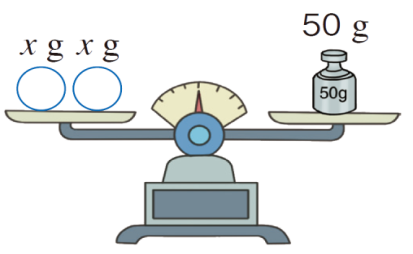 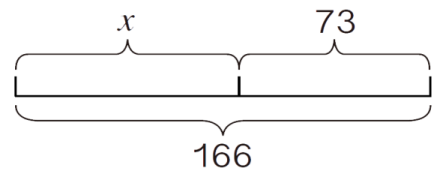 2x=50
x+73=166
四、课堂小结
1.像100＋x=250这样含有未知数的等式叫做方程。
2.方程有两个重要条件：一个是等式，一个是含有未知数。
3.方程一定是等式，等式不一定全都是方程。
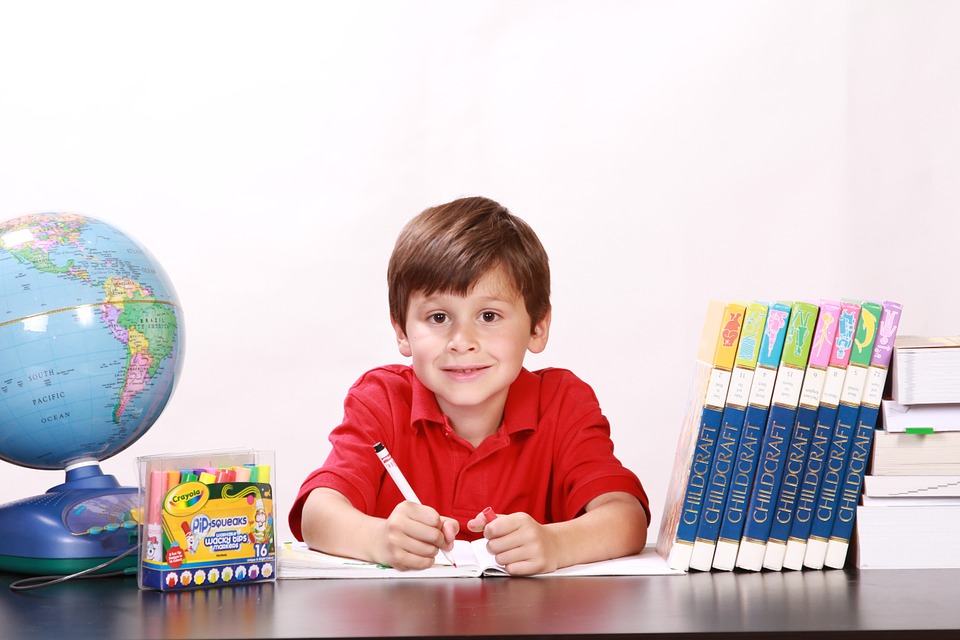 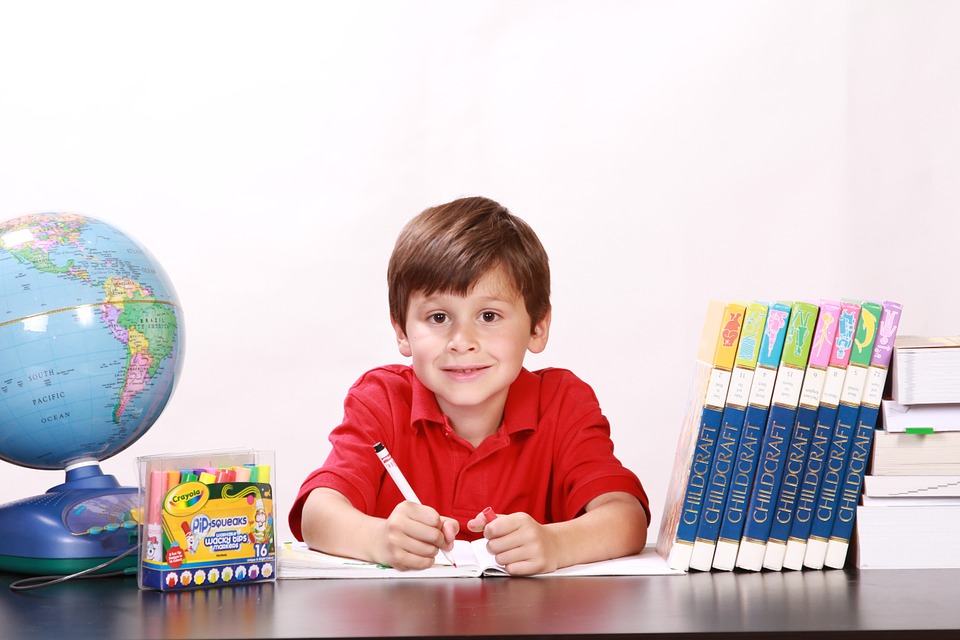 人教版小学数学五年级上册
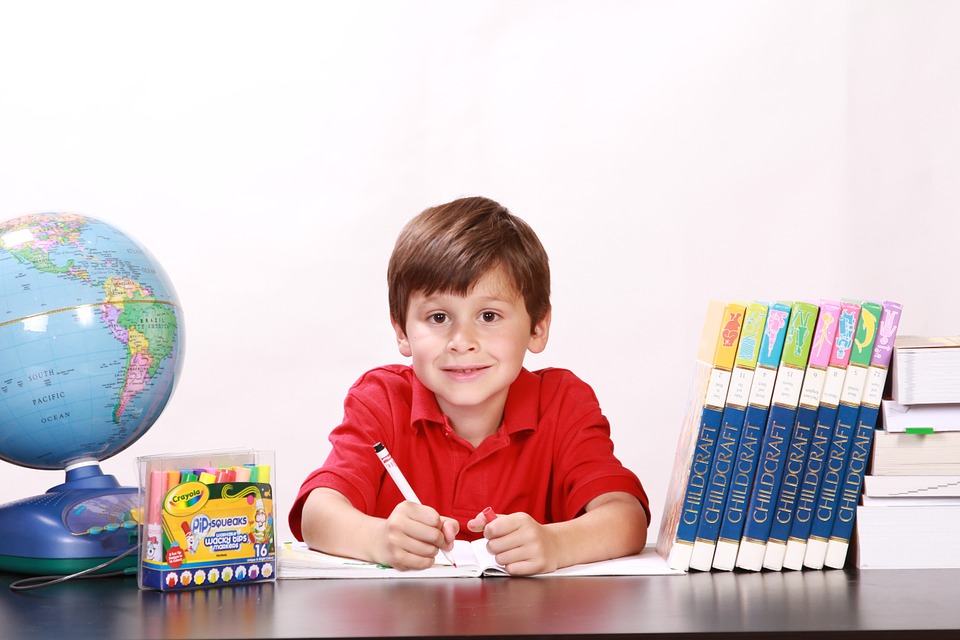 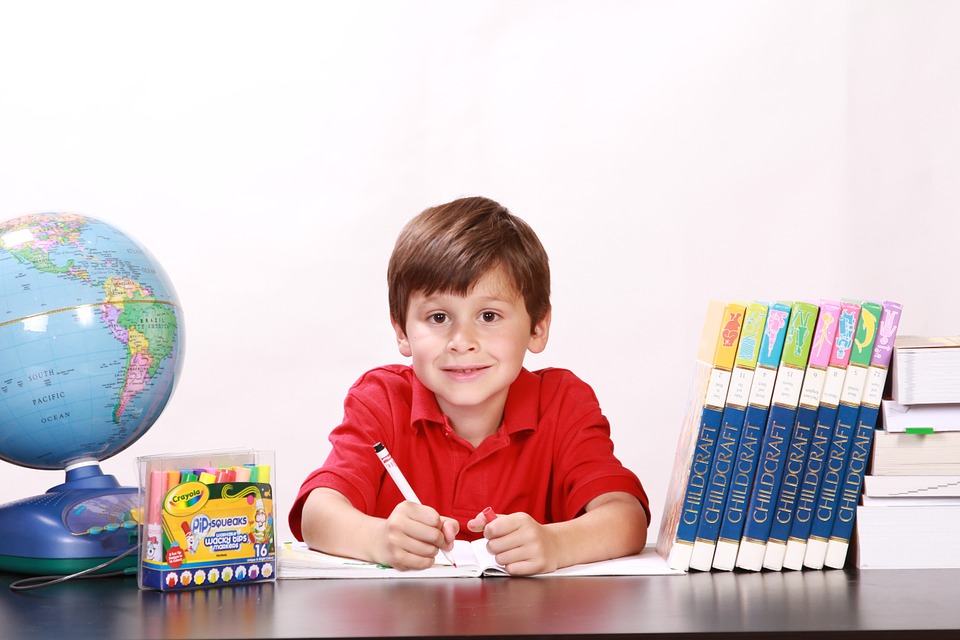 感谢你的聆听
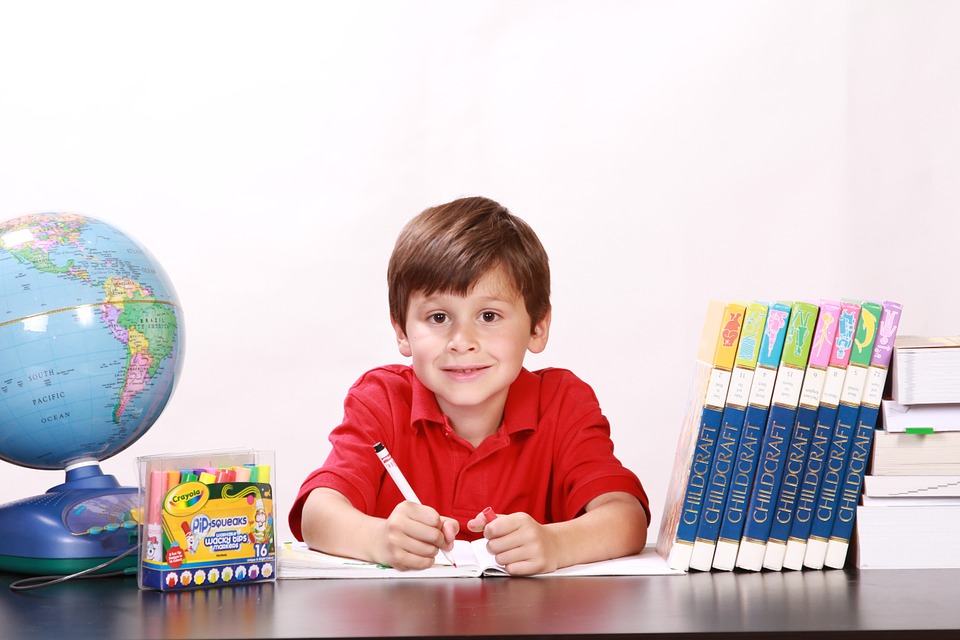 MENTAL HEALTH COUNSELING PPT
第五单元  简易方程
讲解人：PPT818  时间：20XX
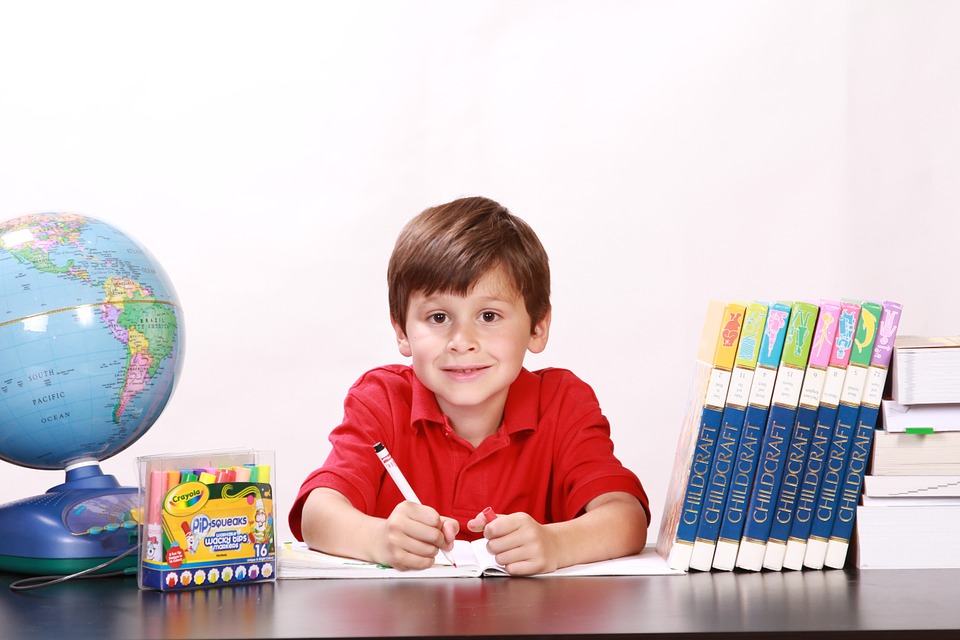 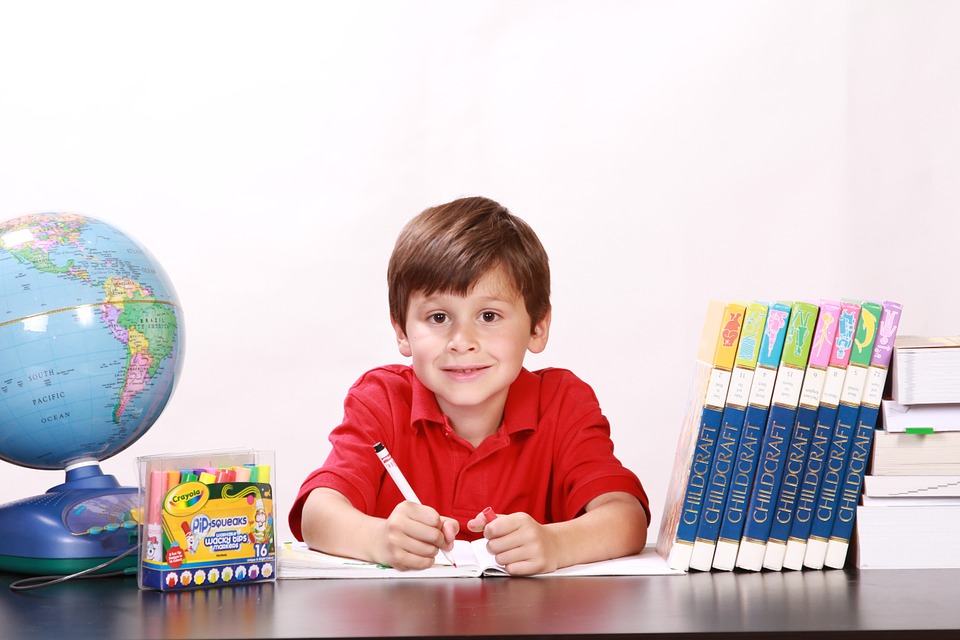 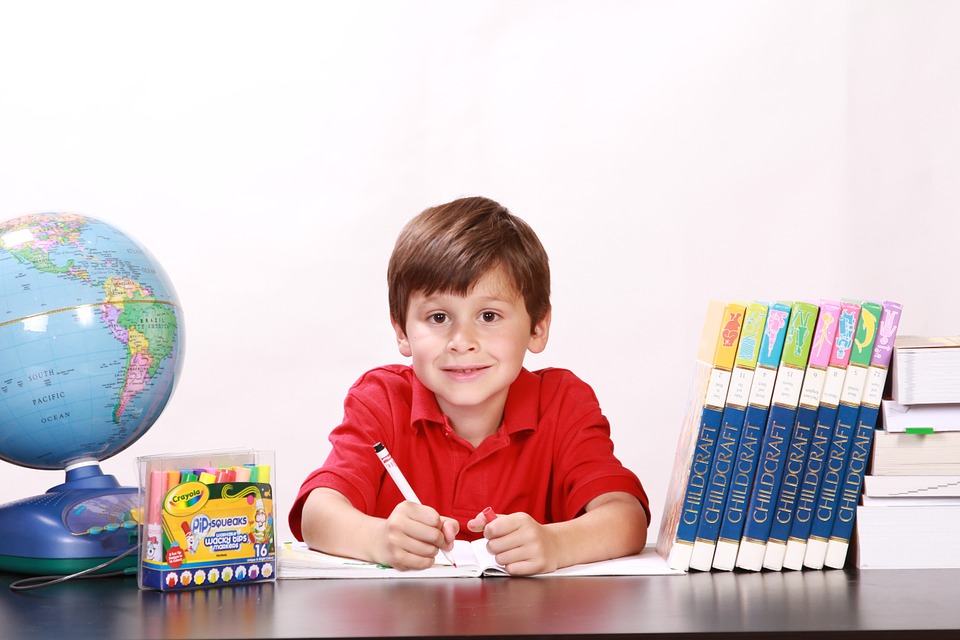 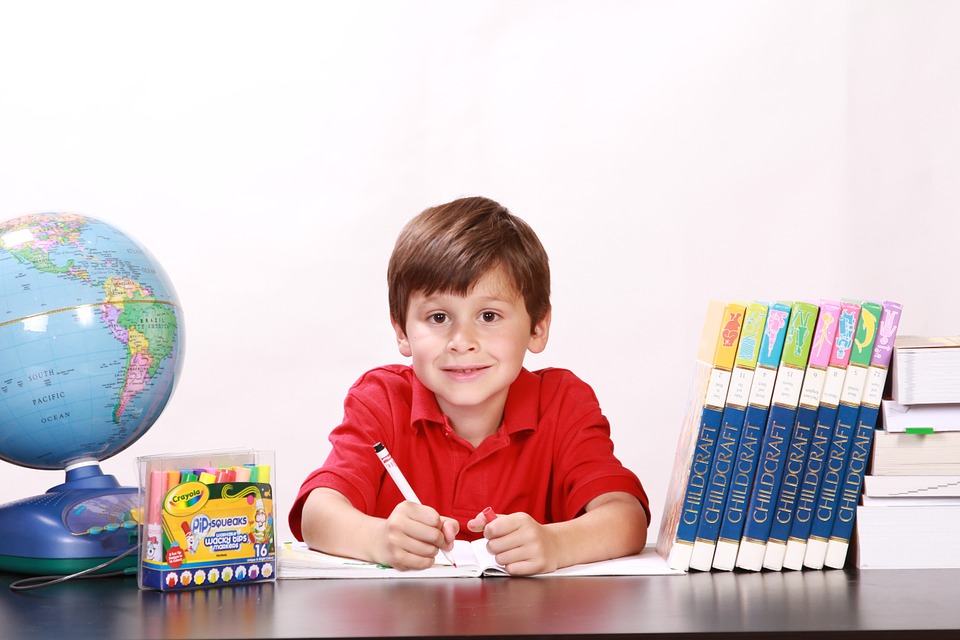